Optimization of the Collider rings’ optics
O.S. Kozlov, S.A. Kostromin
LHEP, JINR, Dubna
Machine Advisory Committee, JINR, Dubna, May 22-23, 2017
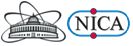 1
Contents
Collider project parameters
Composition of the rings 
Dynamic Aperture calculations
2
Collider optics, MAC 2017
1. Collider project parameters
Collider optics, MAC 2017
3
1. Collider ring composition
Arc: FODO periodic Cell
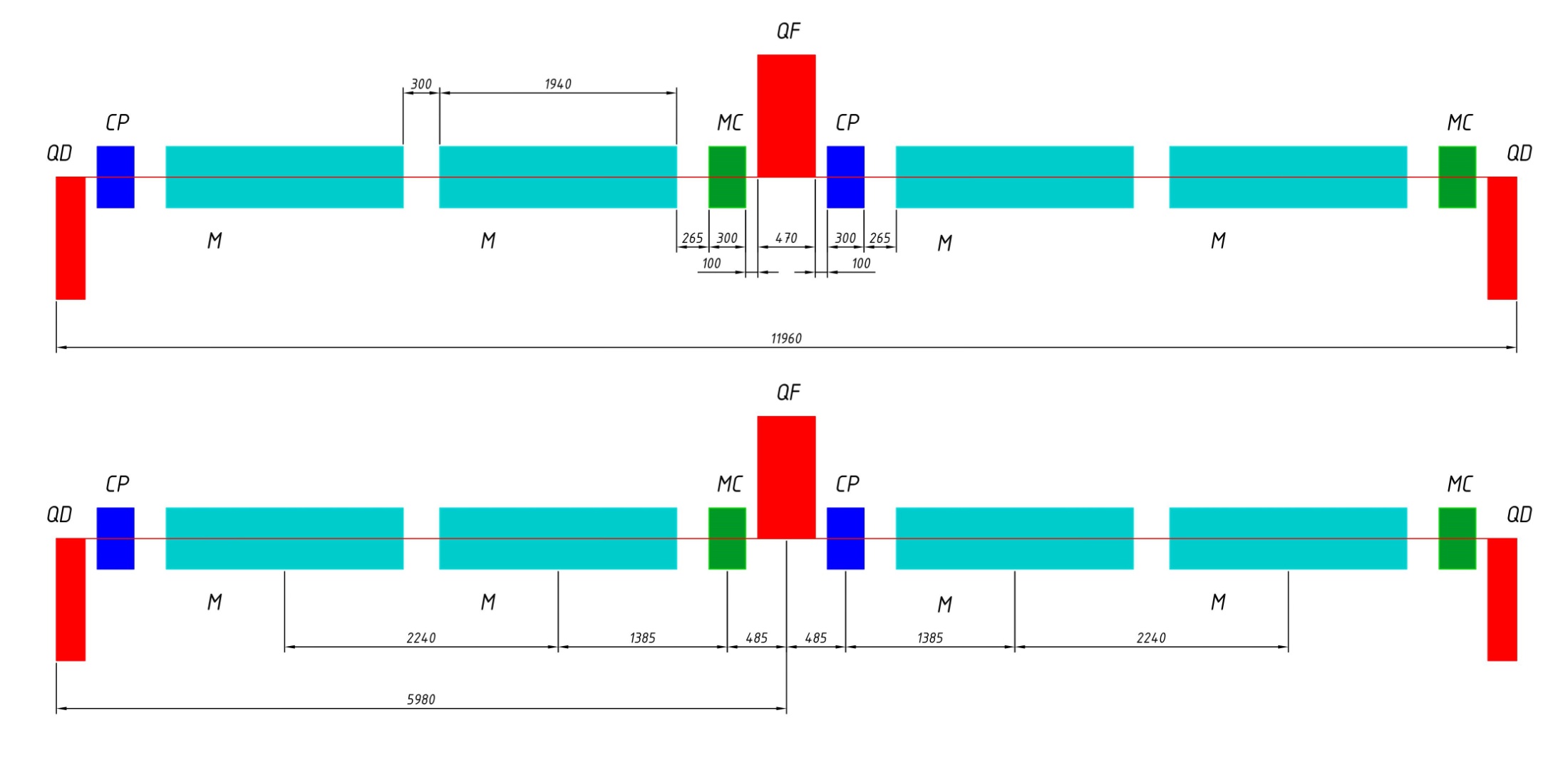 M: horizontal dipole magnet, L=1940mm               oq: space QF/QD-CP, L=100mm
QF, QD: regular quadrupole magnet, L=470mm       odd: space Dipole-Dipole, L=300mm
MC: multipole corrector, L=300mm                     od: space Dipole-MC, L=265mm
CP: X,Y dipole corrector+Beam PickUp, L=300mm
Collider optics, MAC 2017
4
1. Collider ring composition
Arc, missing dipole Cells: – Injection, Dump, Dispersion suppressor.
Lower Ring 1, Upper Ring 2  - Arc North-East side
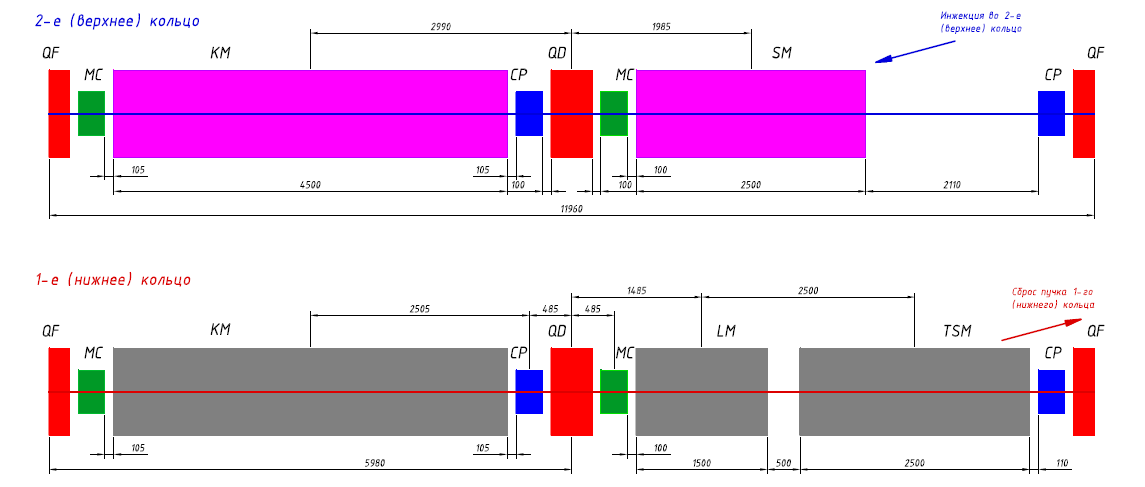 Collider optics, MAC 2017
5
1. Collider ring composition
Arc, missing dipole Cells: – Injection, Dump, Dispersion suppressor.
Lower Ring 1, Upper Ring 2   Arc South-East side
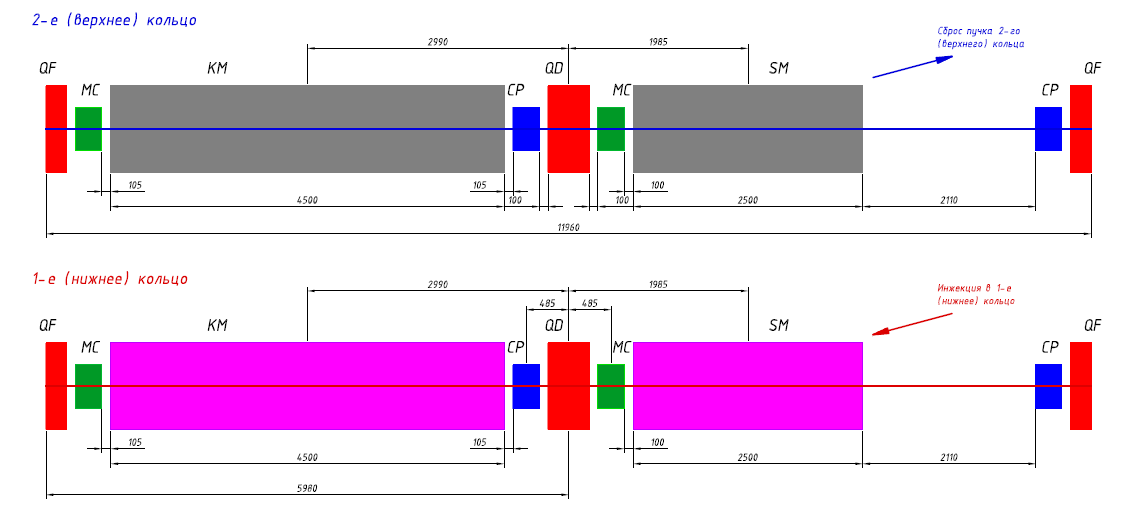 Collider optics, MAC 2017
6
1. Collider ring composition
Straight sections South: SPD
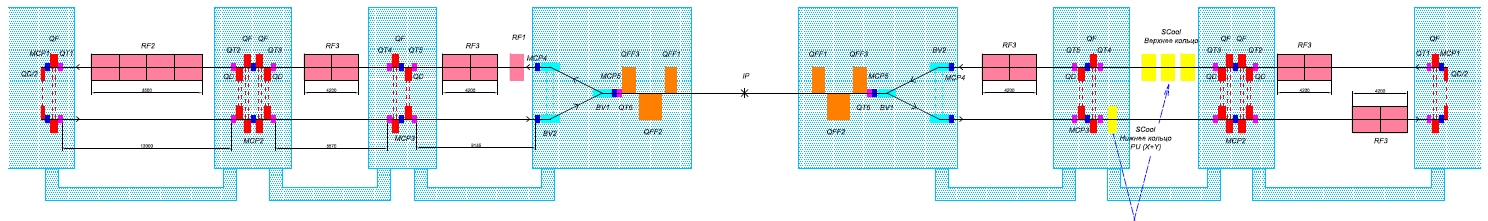 Straight sections North: MPD
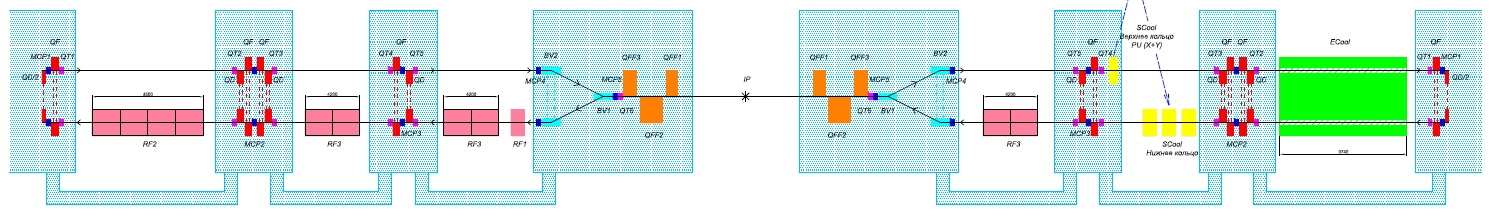 Collider optics, MAC 2017
7
2. Nonlinearities of the magnetic field in Collider
1. Dipole/Quadrupole harmonics
(ΔB/B) n ~ 10-4  expected values at Rbeam
2. Chromaticity correction Sextupoles
Tune spread over the momentum acceptance ±4p  before (1) and after (2) correction
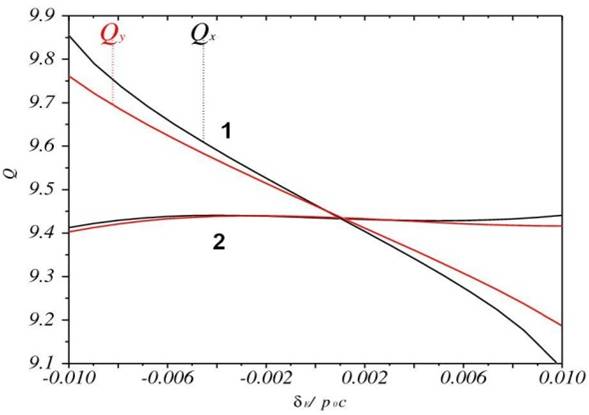 Natural chromaticities:  Q’x=-33, Q’y=-28                   (Q’x,y~20 from 2 IPs)
Corrected chromaticities:  Q’x,y=0
Ncorr=24, G’max=150T/m2
3. Fringe Fields, Final Focus Quads in particular
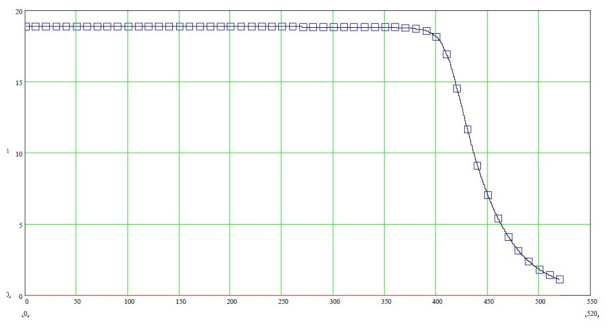 Gradient in QFF1 vs.  Longitudinal coor. @ I=10.3kA
8
Collider optics, MAC 2017
2. Nonlinearities: Fringe Fields
Fringe Field effect in quadrupole:
Δθ/θ  ~ β2 ·k2 · L·ε
=> To decrease Fringe Field effect:
-  Increase  Quadrupole length  Decrease  Quadrupole strength k;
  Decrease  beta-function in Lense β (or Decrease IP-QFF1 distance) or Increase β* in IP ;
  Decrease  Emittance  ε.
Fringe Fields in ALL elements are taken into account in MADX
9
Collider optics, MAC 2017
Q-diagram and Resonances
Betatron tunes Qx/Qy regulation:               1.  Quadrupole correctors (trim-quads) in long straight sections (tune regulation and matching conditions);                     2. Arc quadrupoles (strong change of tune,  Q=89.5 ), Imax=11kA;
Nominal Betatron Tunes x=y=0.420.44  require for effective  Stochastic Cooling in Energy range 34.5 GeV/u;
Qx/Qy=9.10 – second possible working point: ECool up to  3GeV/u, larger DA
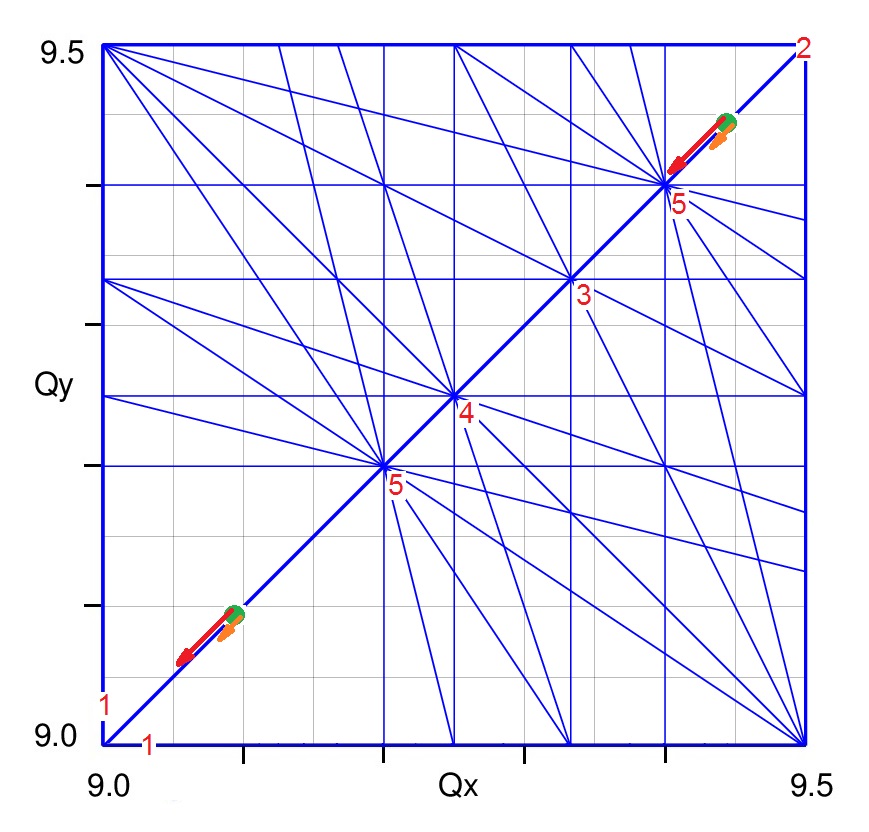 Resonance diagram up to 5th order. 
Collider Working points and sp. ch. Tune Shifts at  1 / 4.5 GeV/u
10
Collider optics, MAC 2017
3. Dynamic Aperture calculations
Original Lattice: Qx,y =9.44/9.44, β* =0.35m
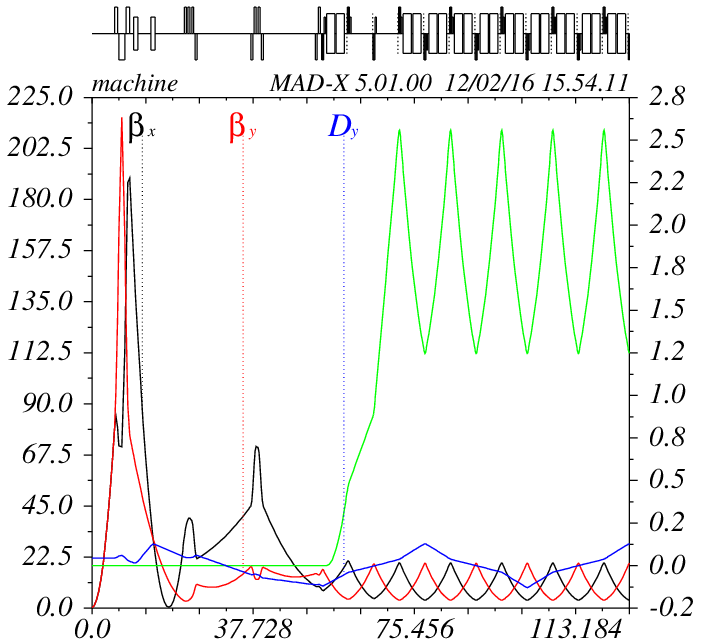 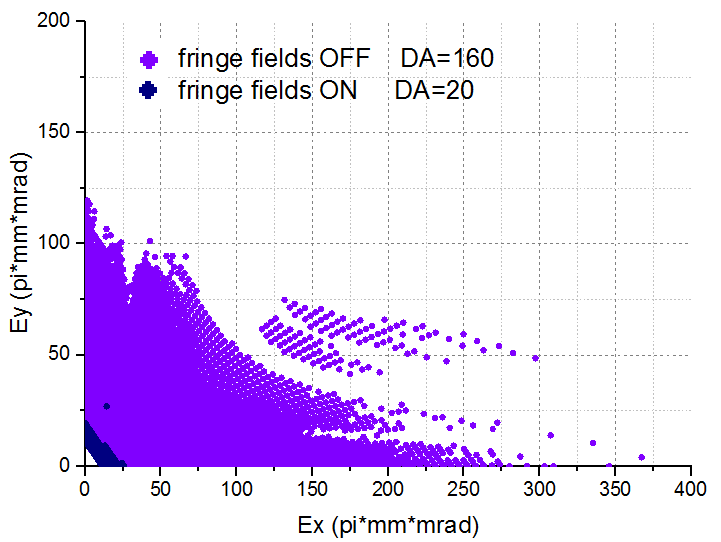 11
Collider optics, MAC 2017
3. Dynamic Aperture calculations
Y plane
X plane
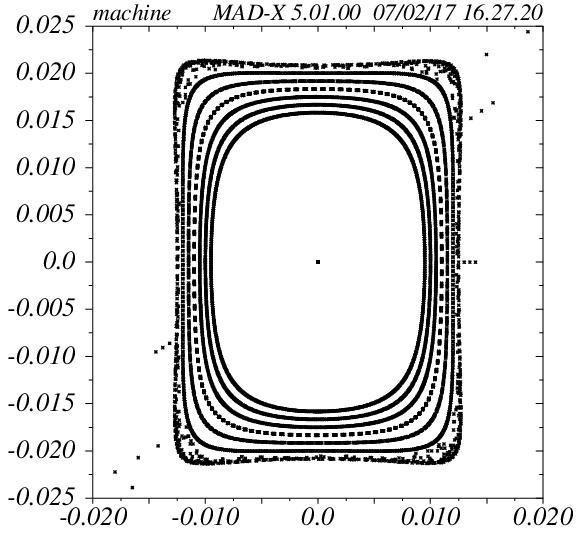 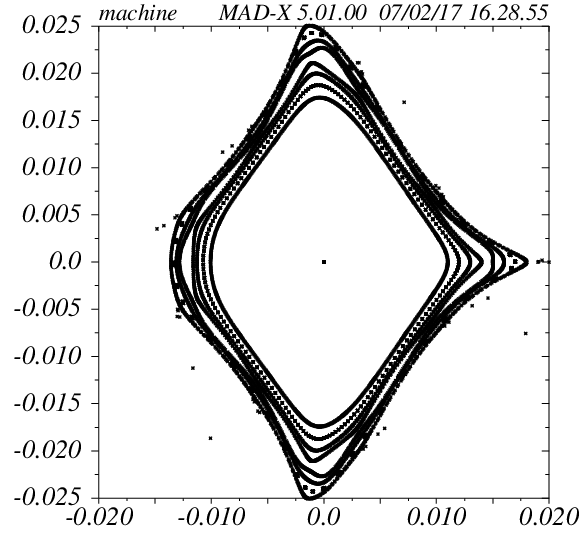 Chrom. Corr. ON 
Fringe Field  OFF
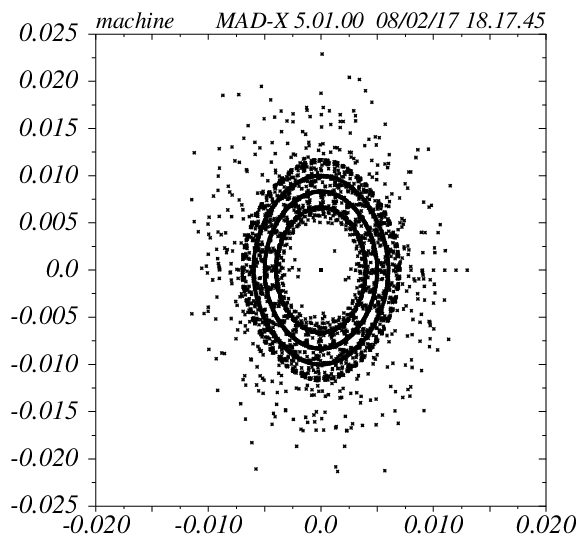 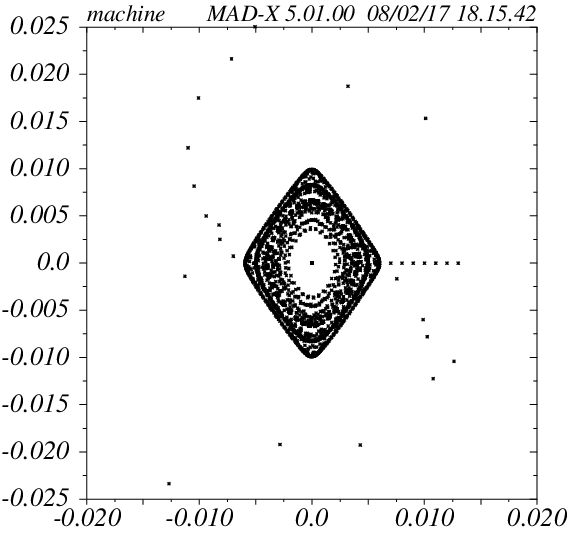 Chrom. Corr. ON 
Fringe Field  ON
12
Collider optics, MAC 2017
3. Dynamic Aperture calculations
Lattice: Qx,y =9.44/9.44, β* =0.5, 0.6, 0.7, 1.0m
β* = 1.0m
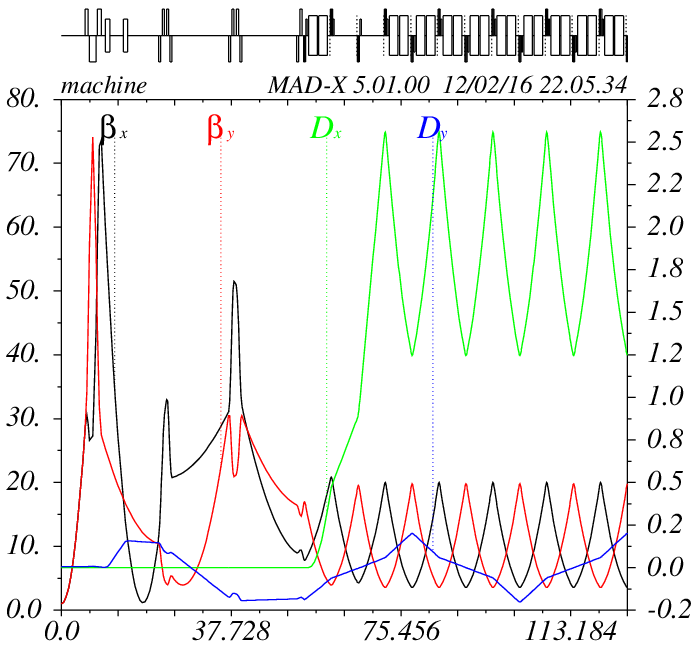 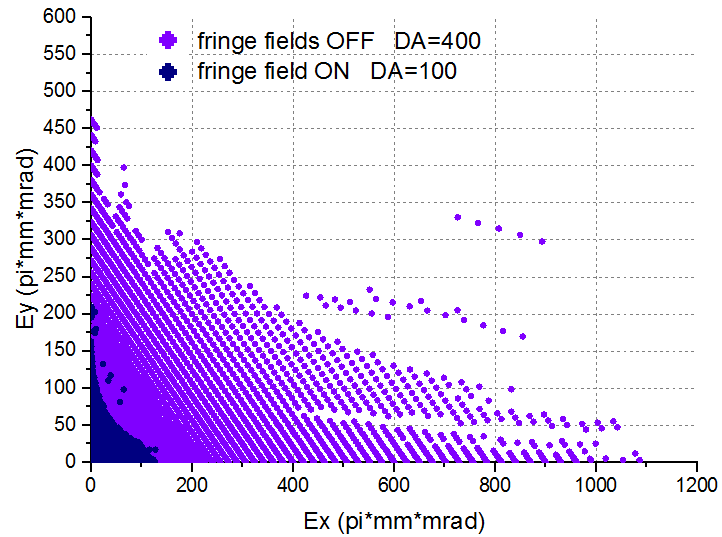 13
Collider optics, MAC 2017
3. Dynamic Aperture calculations
Lattice: Qx,y =9.44/9.44, intermediate β* = 0.6m
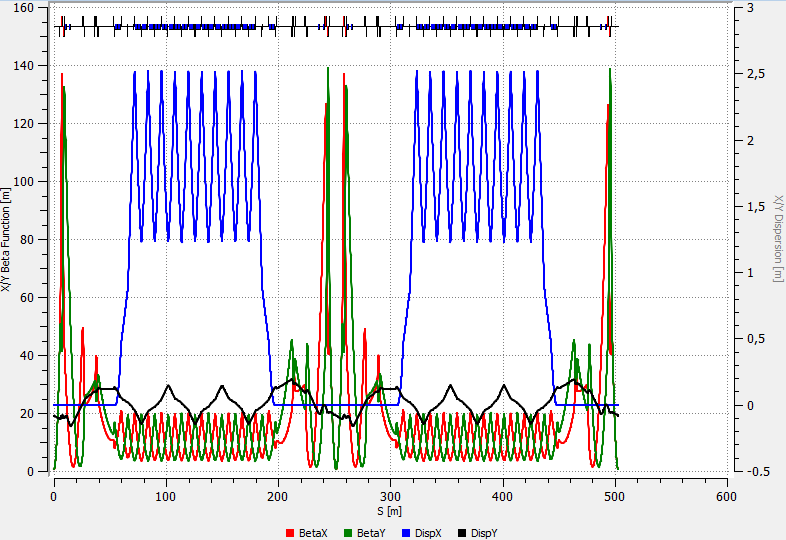 14
Collider optics, MAC 2017
3. Dynamic Aperture calculations
X plane
Y plane
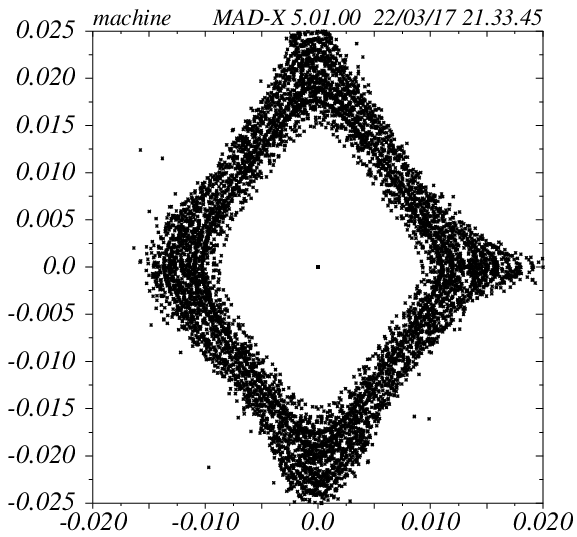 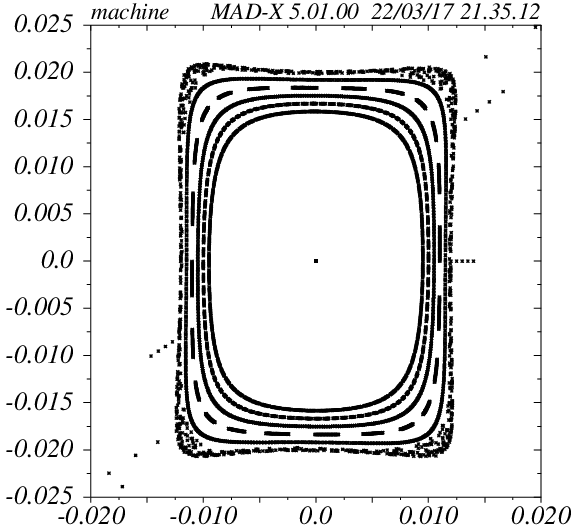 Chrom. Corr. ON 
Fringe Field  OFF
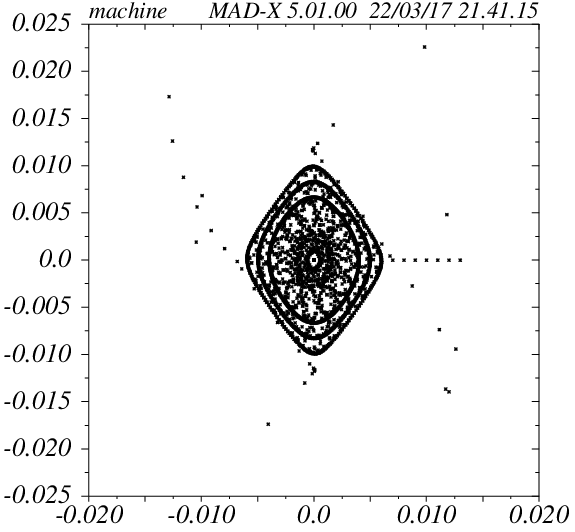 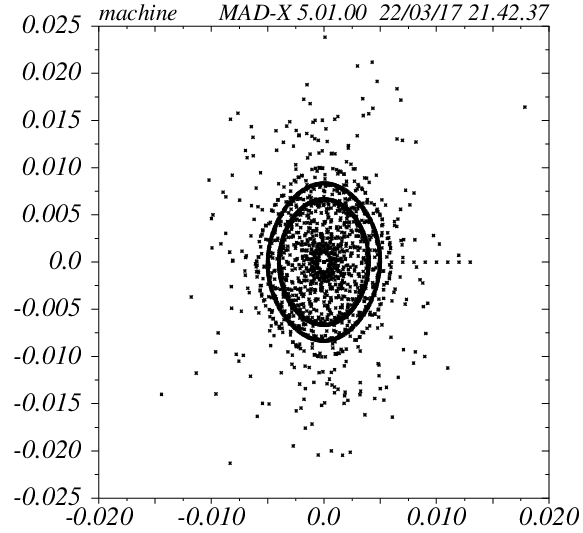 Chrom. Corr. ON 
Fringe Field  ON
15
Collider optics, MAC 2017
3. Dynamic Aperture calculations
Qx,y =8.10/10.10
Y plane
X plane
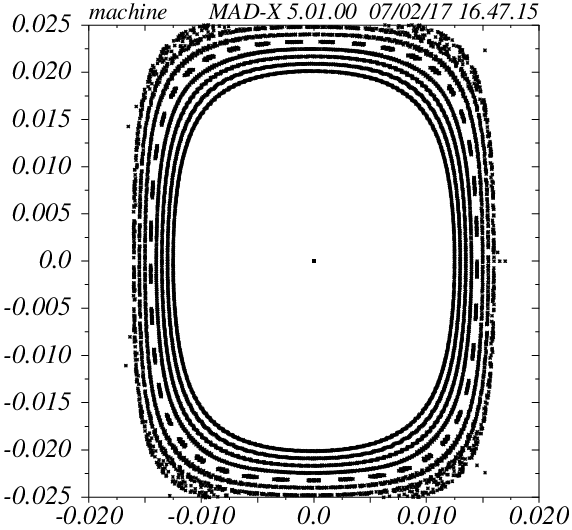 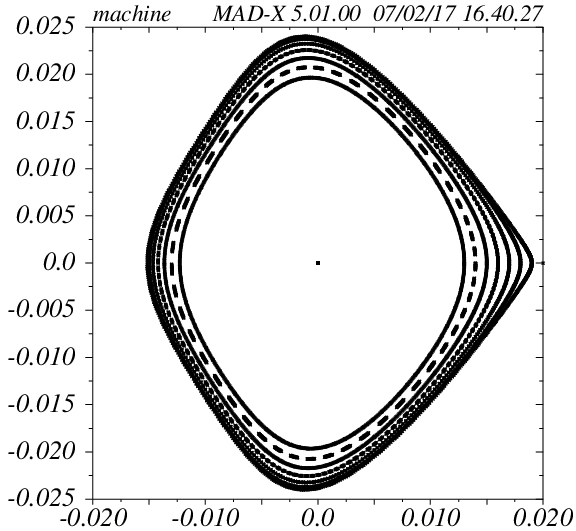 Chrom. Corr. ON 
Fringe Field  OFF
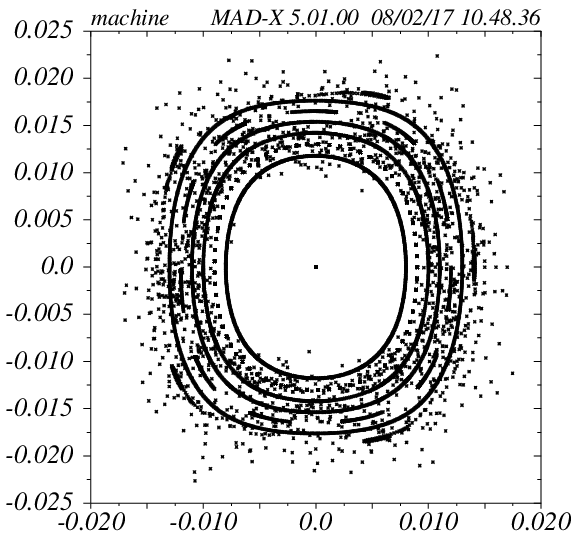 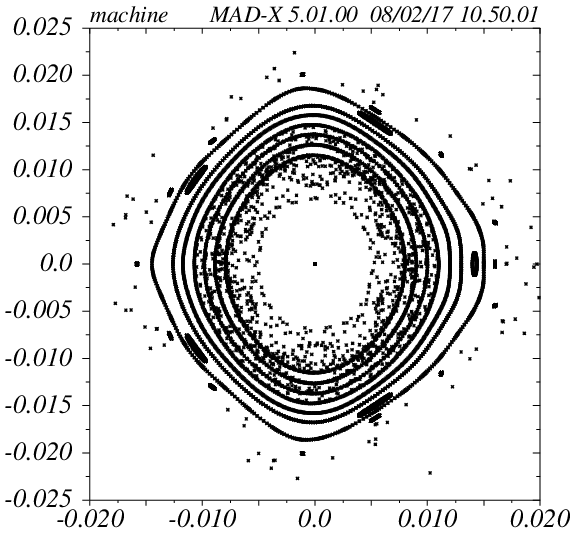 Chrom. Corr. ON 
Fringe Field  ON
16
Collider optics, MAC 2017
Conclusions 1
Increase β*   at IP increase DA:  0.35m DA<GA, 0.6m DA≥GA ; 
For β*=0.6m the required luminosity at Ek =3÷4.5 GeV/u of L=1•1027 cm-2s-1 will be achieved with ~15% higher bunch intensity;
Ring tunes Qx,y =9.44/9.44 chosen as a project base option due to S-Cooling reasons ;
Tunes qx,y =0.10/0.10 (Qx,y =8.10/10.10) show a largest aperture DA>GA
17
Collider optics, MAC 2017
3. Dynamic Aperture calculations (continued)
- Optics for two beams optimization
- Nominal Working point Qx,y =9.44/9.44
Qx,y =9.44/9.44, β* =0.60m
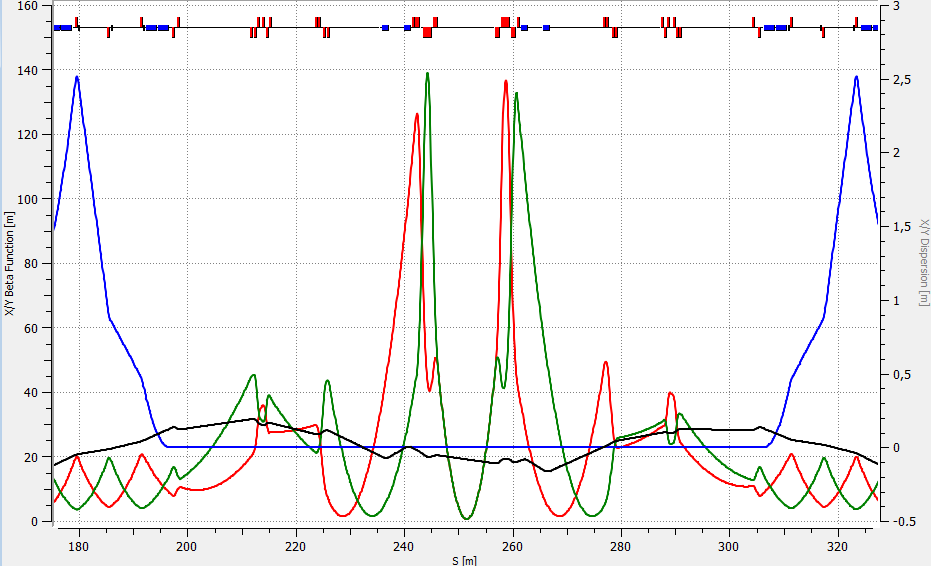 18
Collider optics, MAC 2017
3. Dynamic Aperture calculations (continued)
- Optics for two beams 
- Working point Qx,y =9.44/9.44
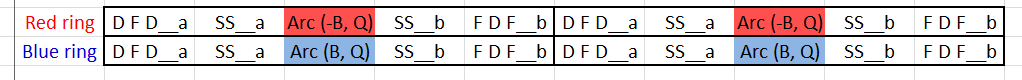 Quadrupoles in straight sections A and B
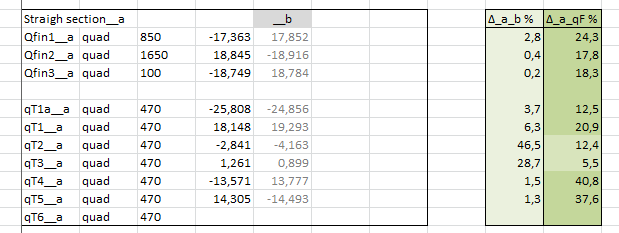 19
Collider optics, MAC 2017
3. Dynamic Aperture calculations (continued)
- Move to Working point Qx,y =9.10/9.10  by qF, qD Quads strength adjustment
Qx,y =9.10/9.10, β* =0.60m
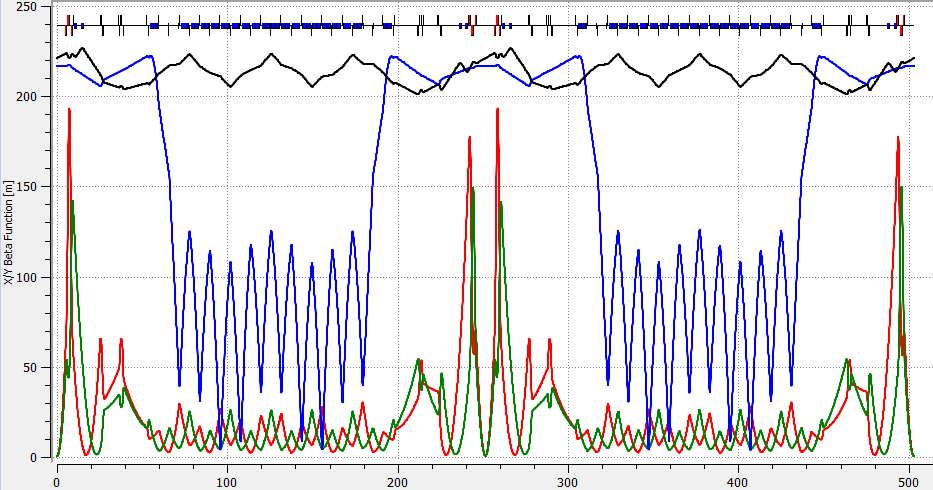 20
Collider optics, MAC 2017
3. Dynamic Aperture calculations
Qx,y =9.12/9.12
Y plane
X plane
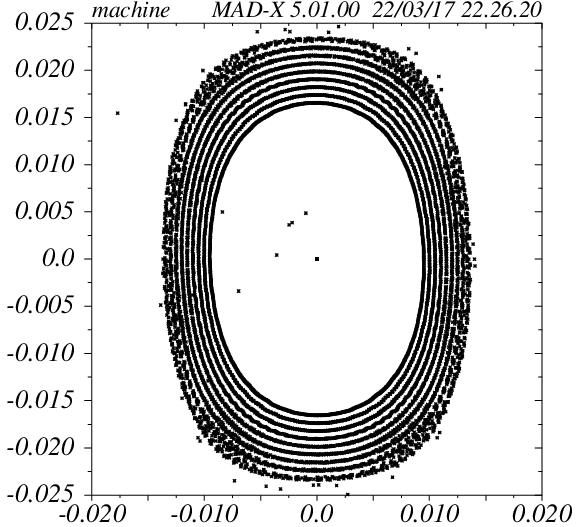 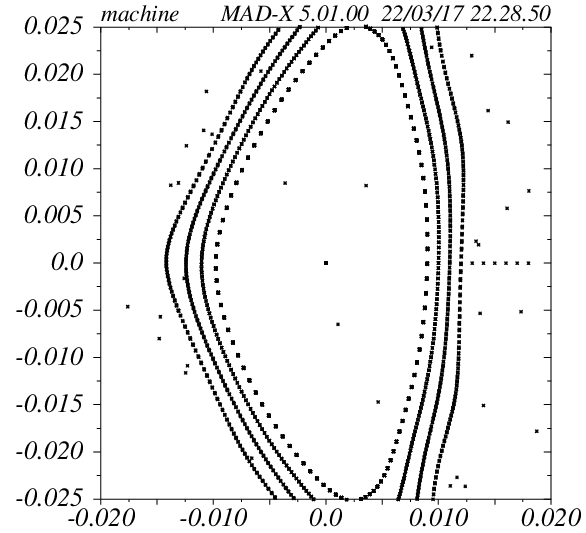 Chrom. Corr. ON 
Fringe Field  OFF
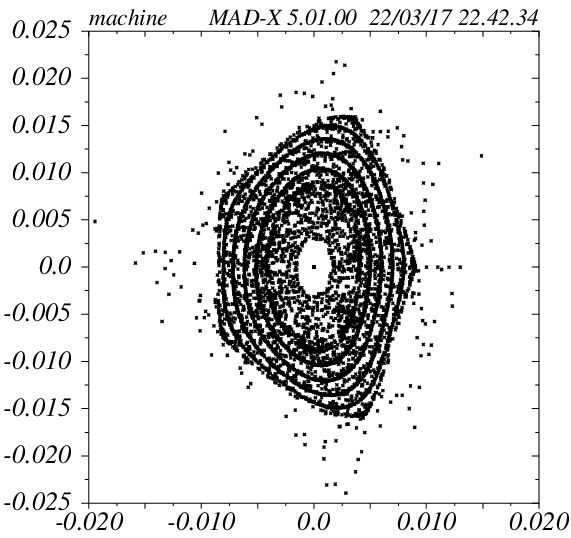 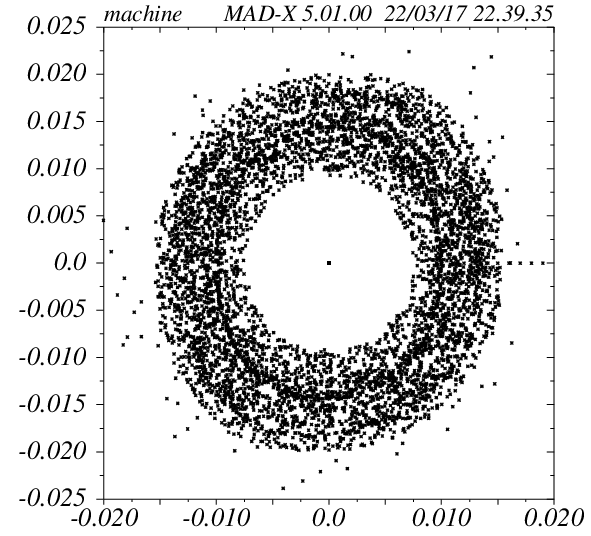 Chrom. Corr. ON 
Fringe Field  ON
21
Collider optics, MAC 2017
3. Dynamic Aperture calculations
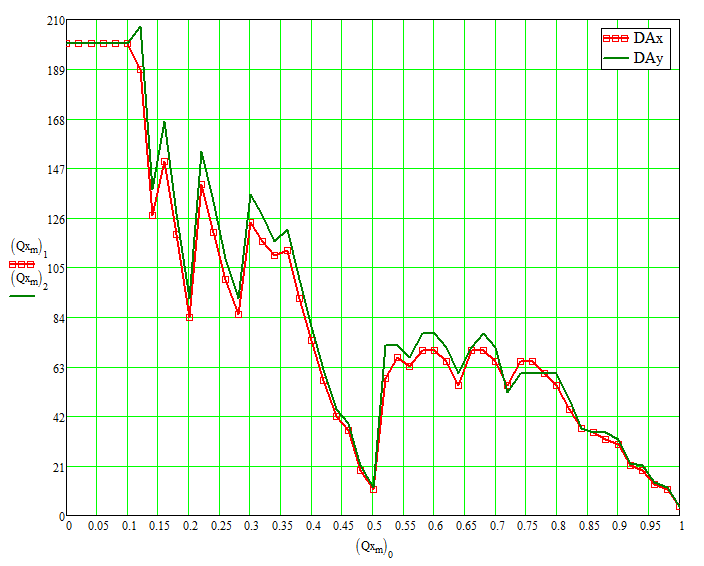 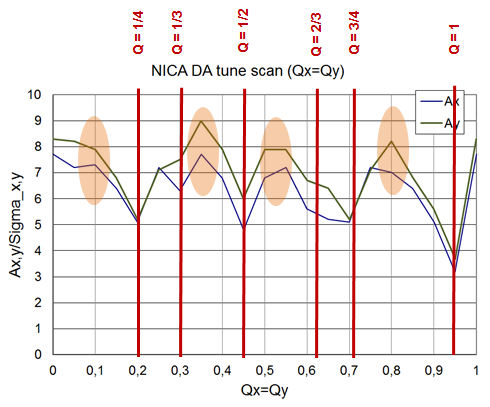 BINP
JINR
“Artificial” Tune Scan (by the phase advance adjusting matrix) along the coupling resonance.
22
Collider optics, MAC 2017
Conclusions 2
Anti-symmetric optics suitable for both rings compiled;
Half-Ring-A differs from Half-Ring-B in Straight Sections Quads strength ;
Tunes Qx,y =9.10/9.10 produced by 4% decrease of main Quads qF, qD strenght;  
Point 9.10/9.10 has largest DA›GA, will be used at StartUp;
Point 9.44/9.44 preferable for S-cooling has a smaller DA
23
Collider optics, MAC 2017
Conclusions 3: Tasks to Do
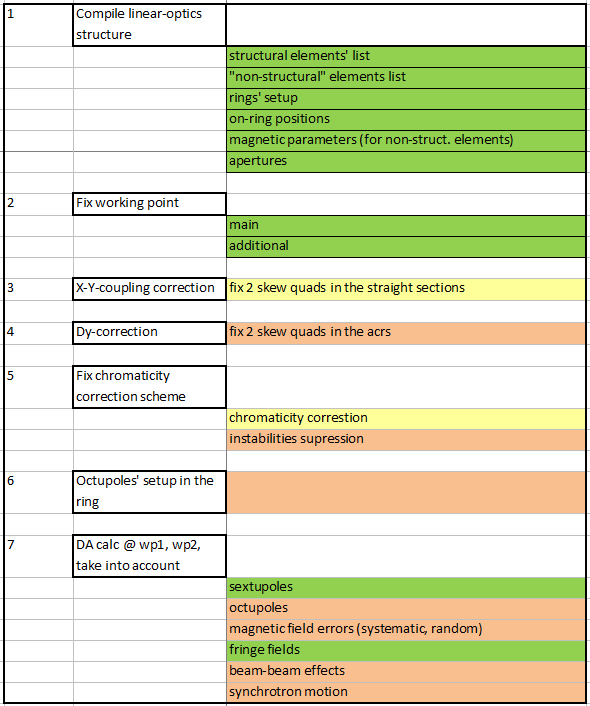 24
Collider optics, MAC 2017
Thank you for your attention !
25